Healthy Communication
Strategies
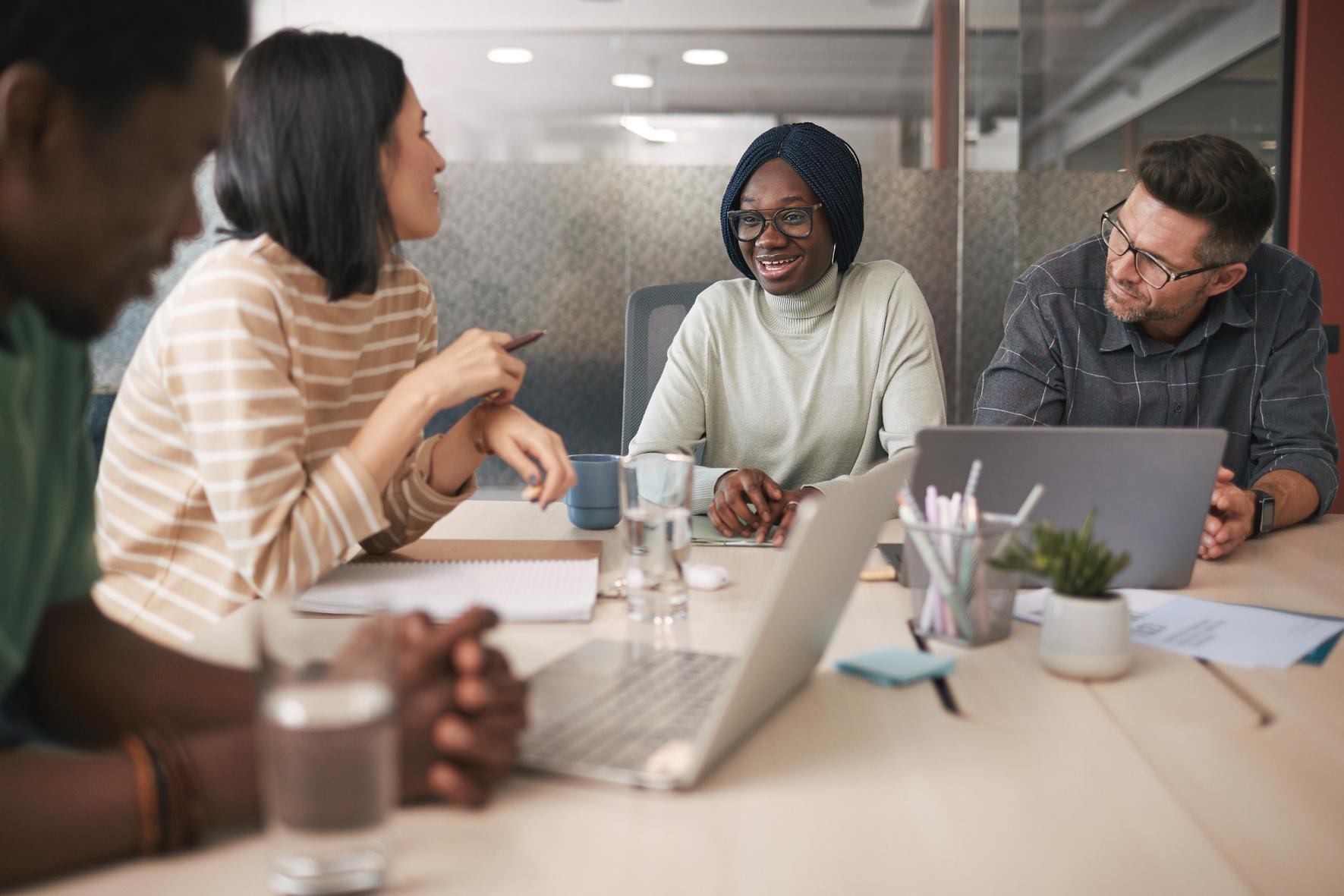 Presentation by Kayla Newkirk and Janay Jones, Master’s Level Interns
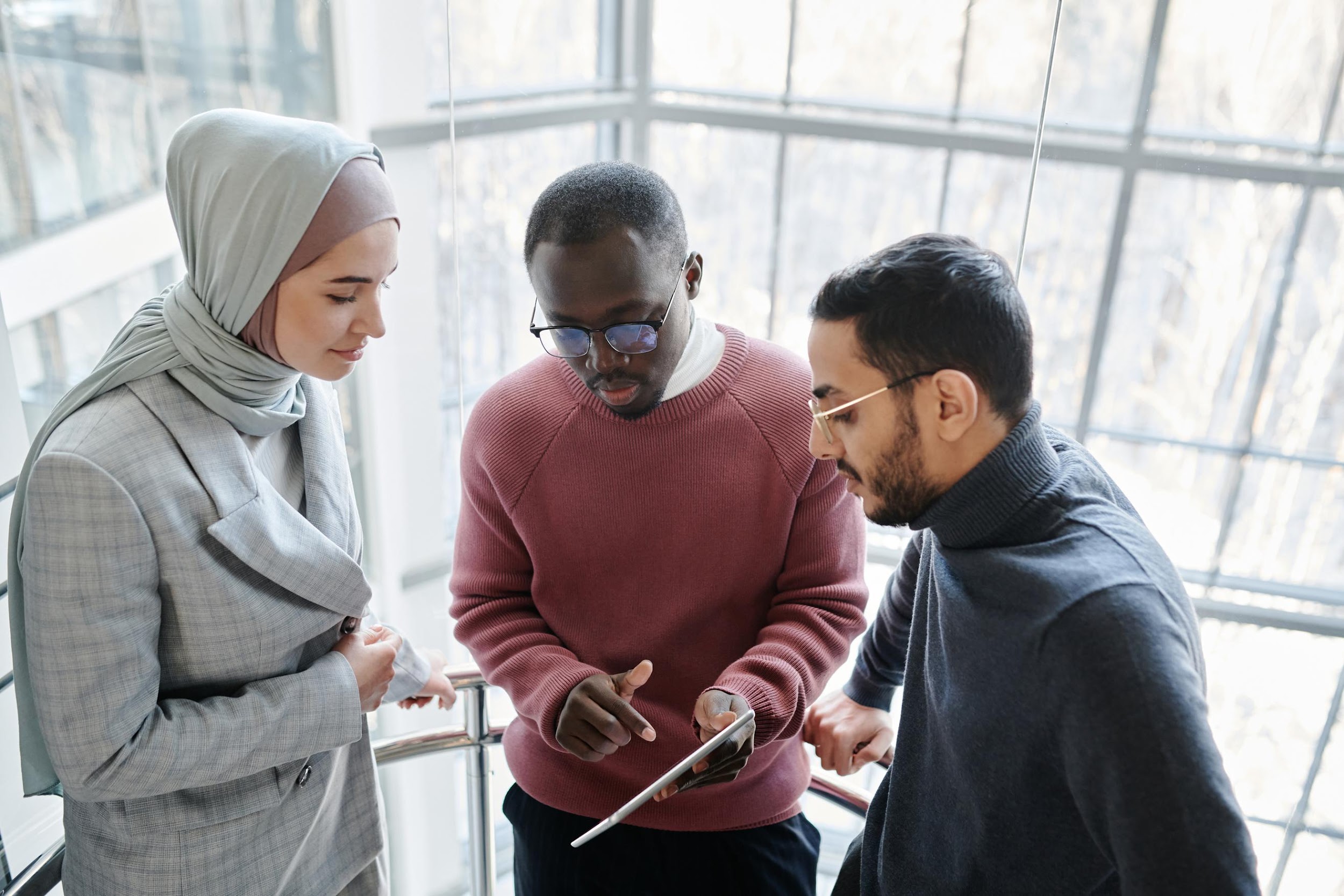 What to Expect:
Learn about communication styles
Learn about communication skills
Learn about nonverbal communication skills
Learn about communication barriers
Learn about resources to help you gain and practice skills
DISCLAIMER
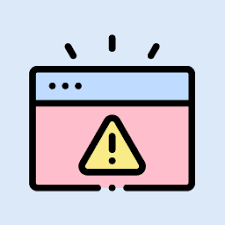 The information provided in this PowerPoint is not a replacement for professional counseling and is for informational use only.
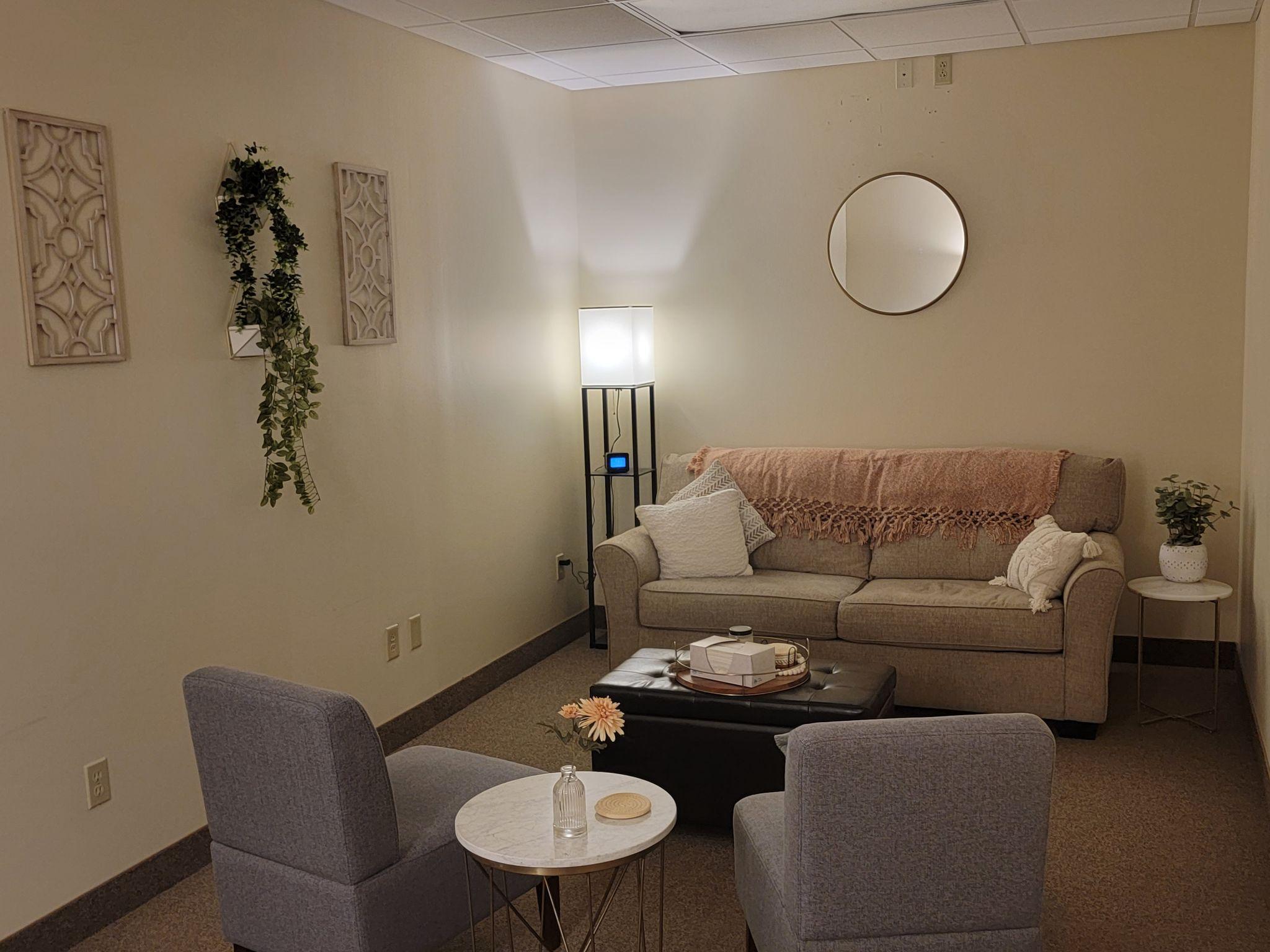 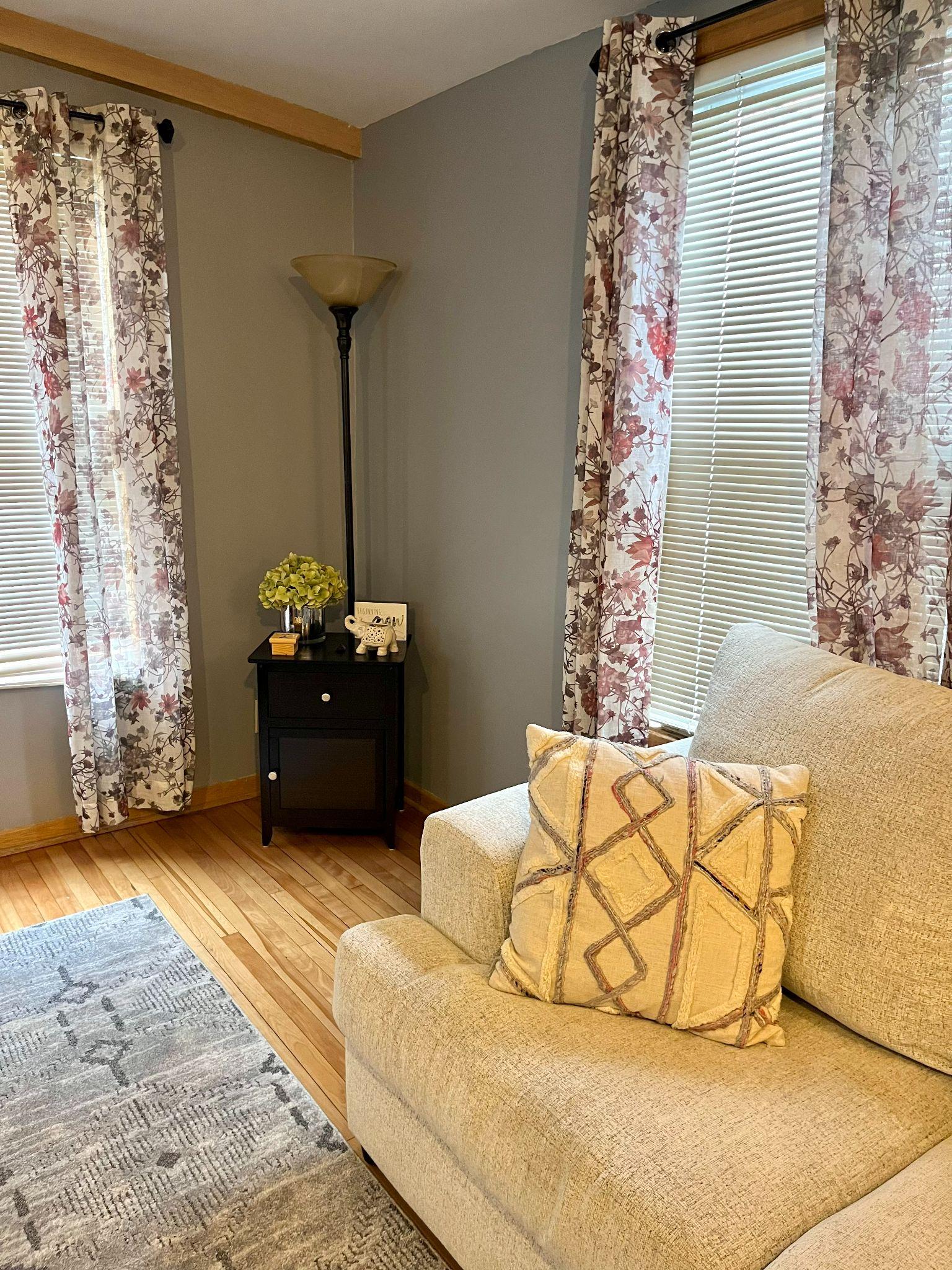 BRANCHES OF GROWTH MENTAL HEALTH COUNSELING & YOGA STUDIO
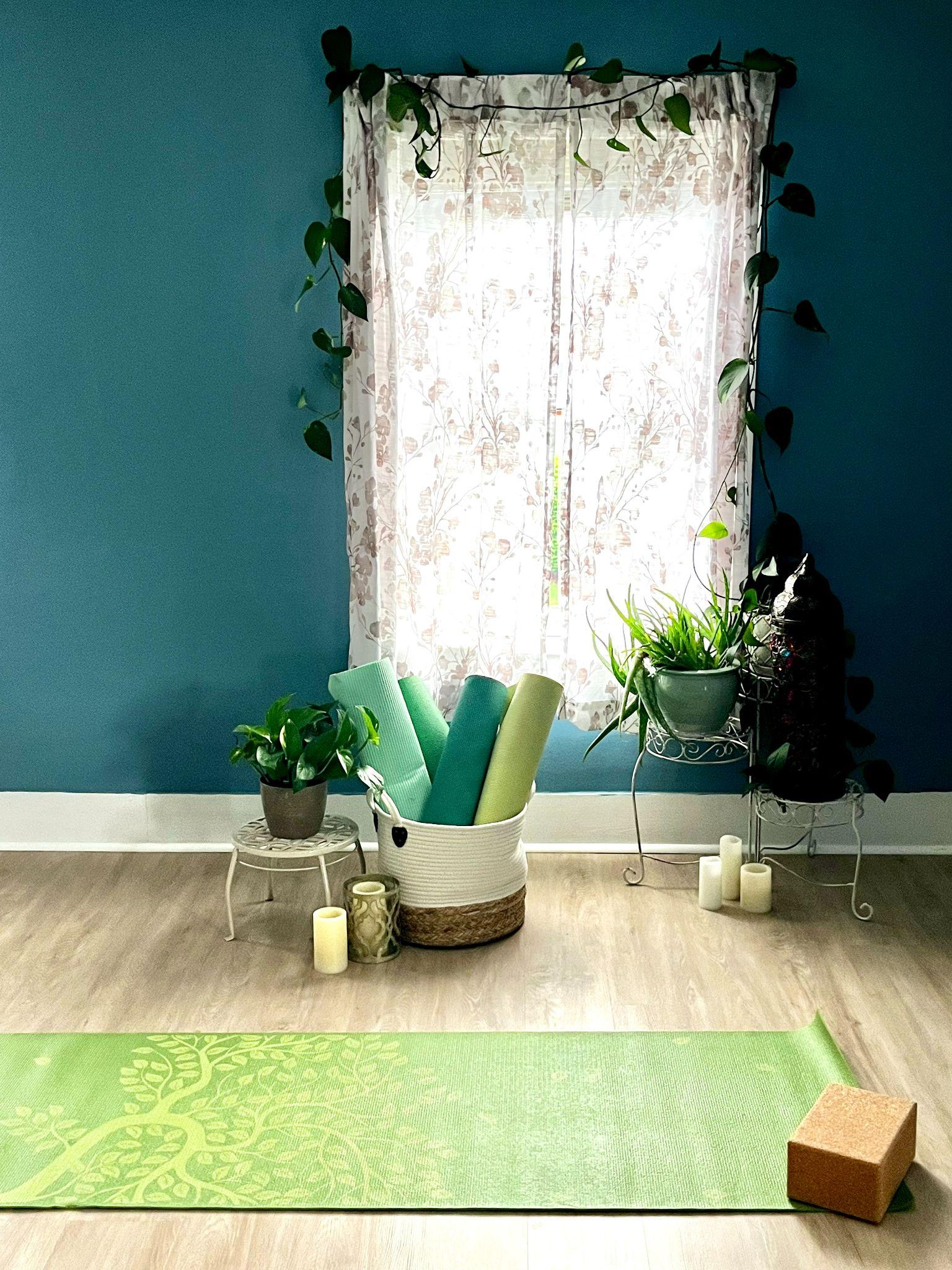 is a holistic based mental health practice located in central New York. We service ages 6+, both in person and telehealth,and specialize in working with anxiety, depression, PTSD, grief and loss, substance abuse, stress management, relational issues, etc.
We also have a beautiful yoga studio, where we offer specialty yoga classes, Reiki Energy Healing and Sound Healing services.
1
5
6
2
4
Elaborate on what you 
want to dicuss.
What is communication?
the imparting or exchanging of information or news (dictionary.com)
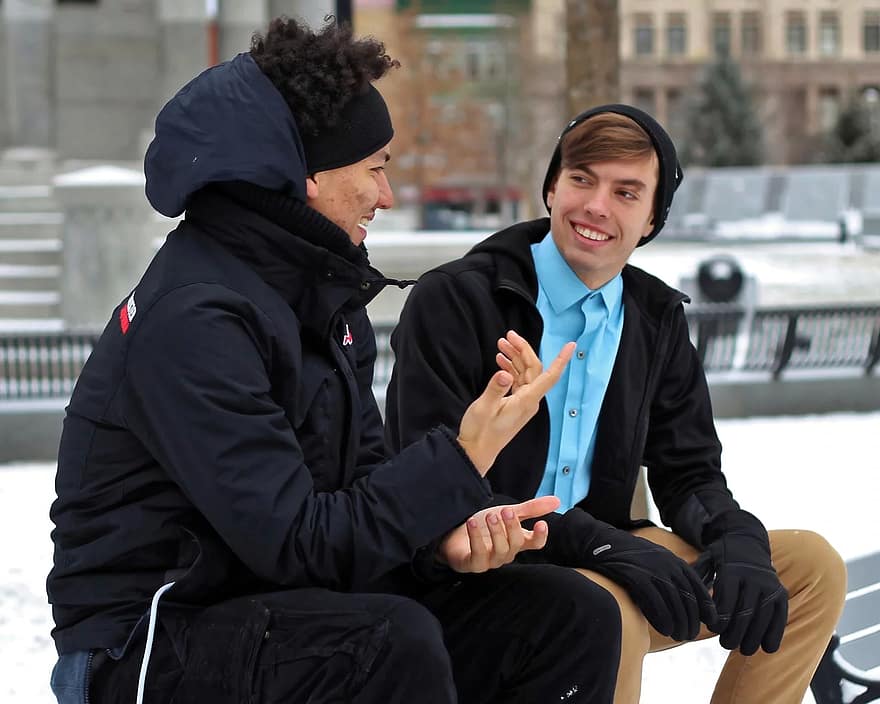 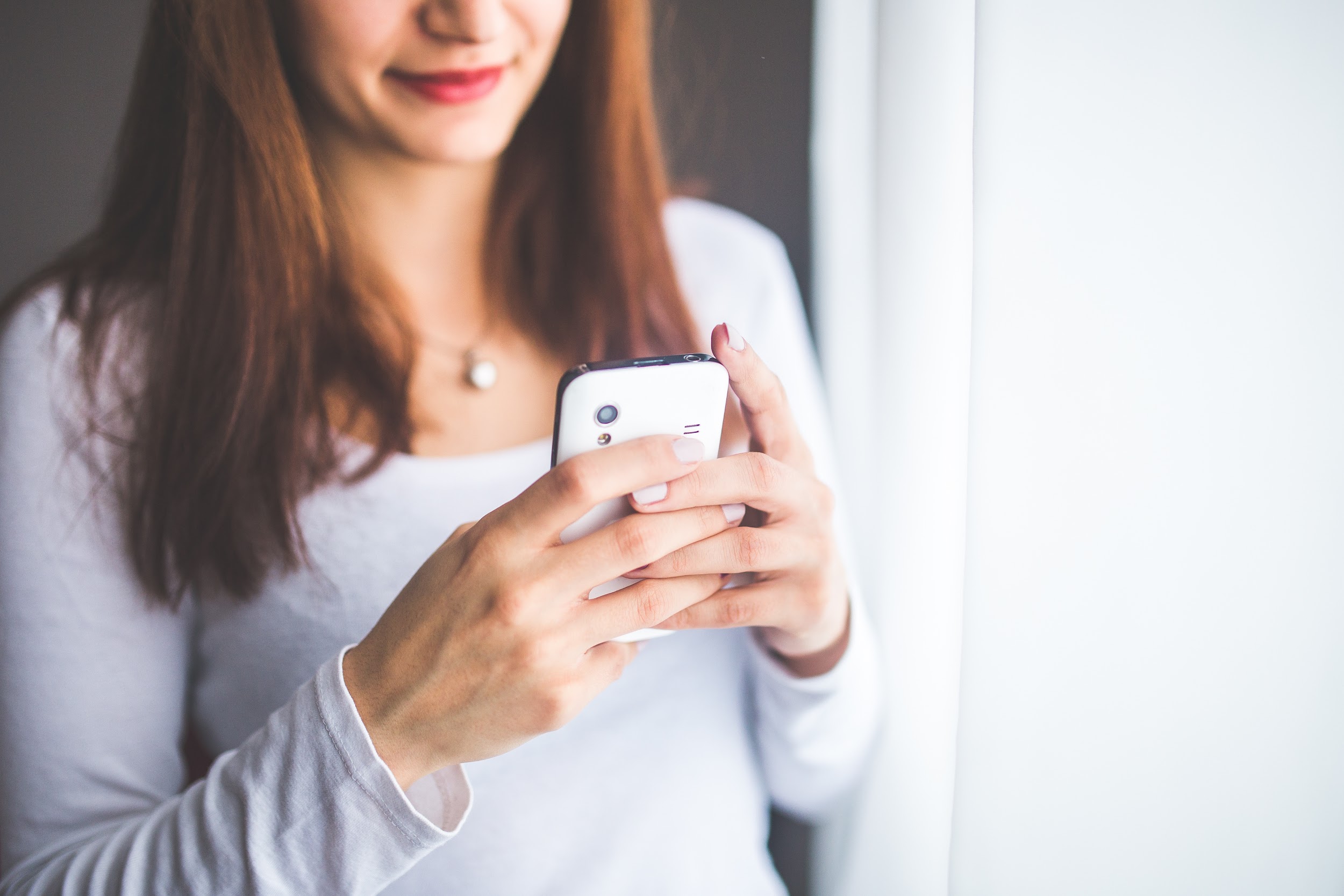 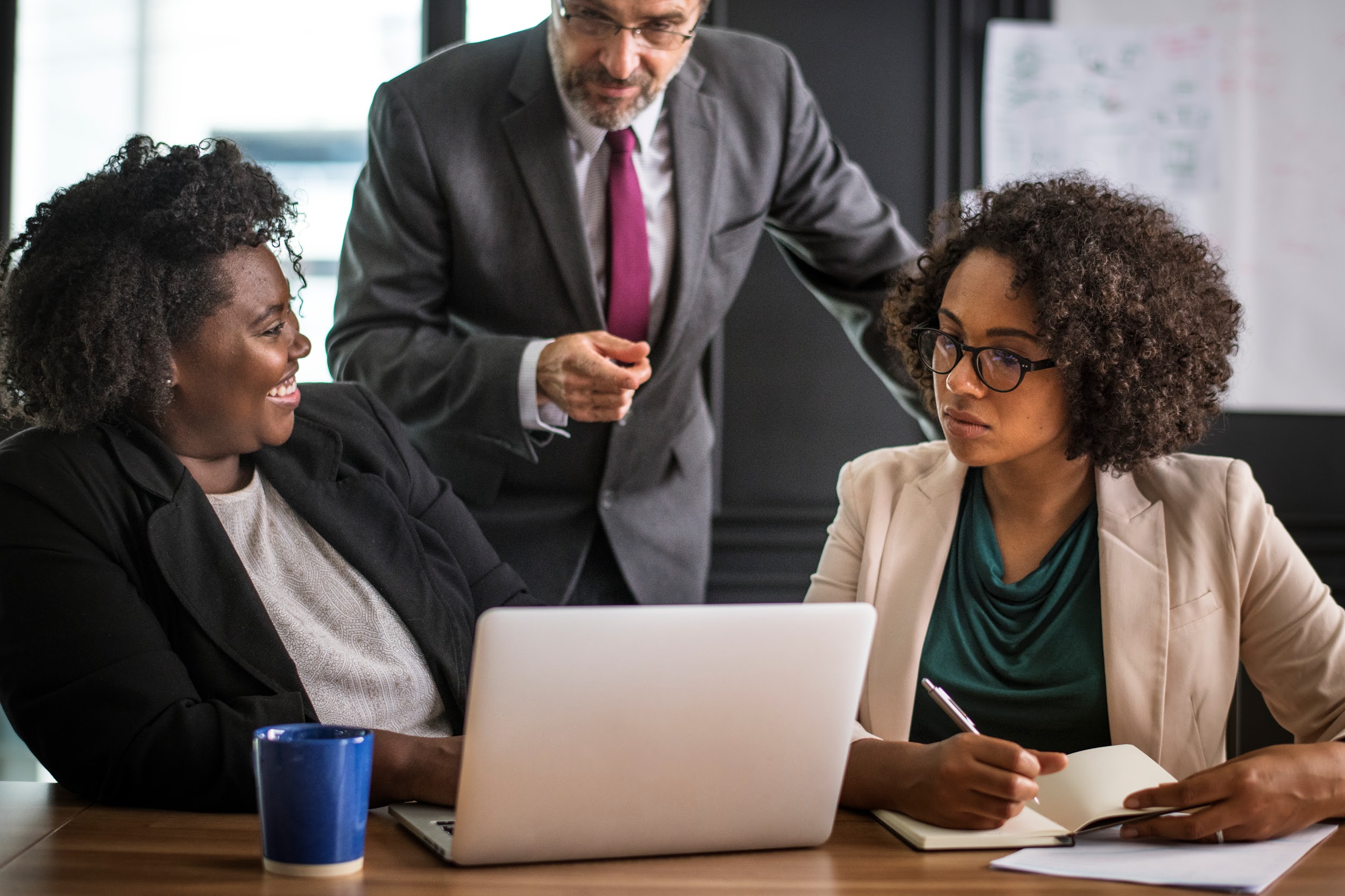 Give, Receive, and Share Information
Senders, messages, and recipients
Feedback
Feedback brings us confirmation that the message is understood and heard accurately
Through reading, writing, listening, and/or reading
Roles are important when passing a conversation back and forth
The Communication Process
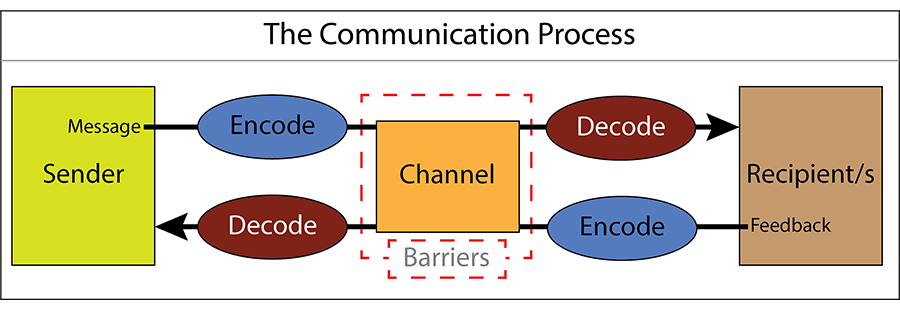 The Importance of Feedback
Ways to ensure that communication has been effectively received:

Ask a quick question such as: 
“Is that okay?” or “Are you clear about that?”

For more detailed feedback, ask if you can go over it one more time for clarity.
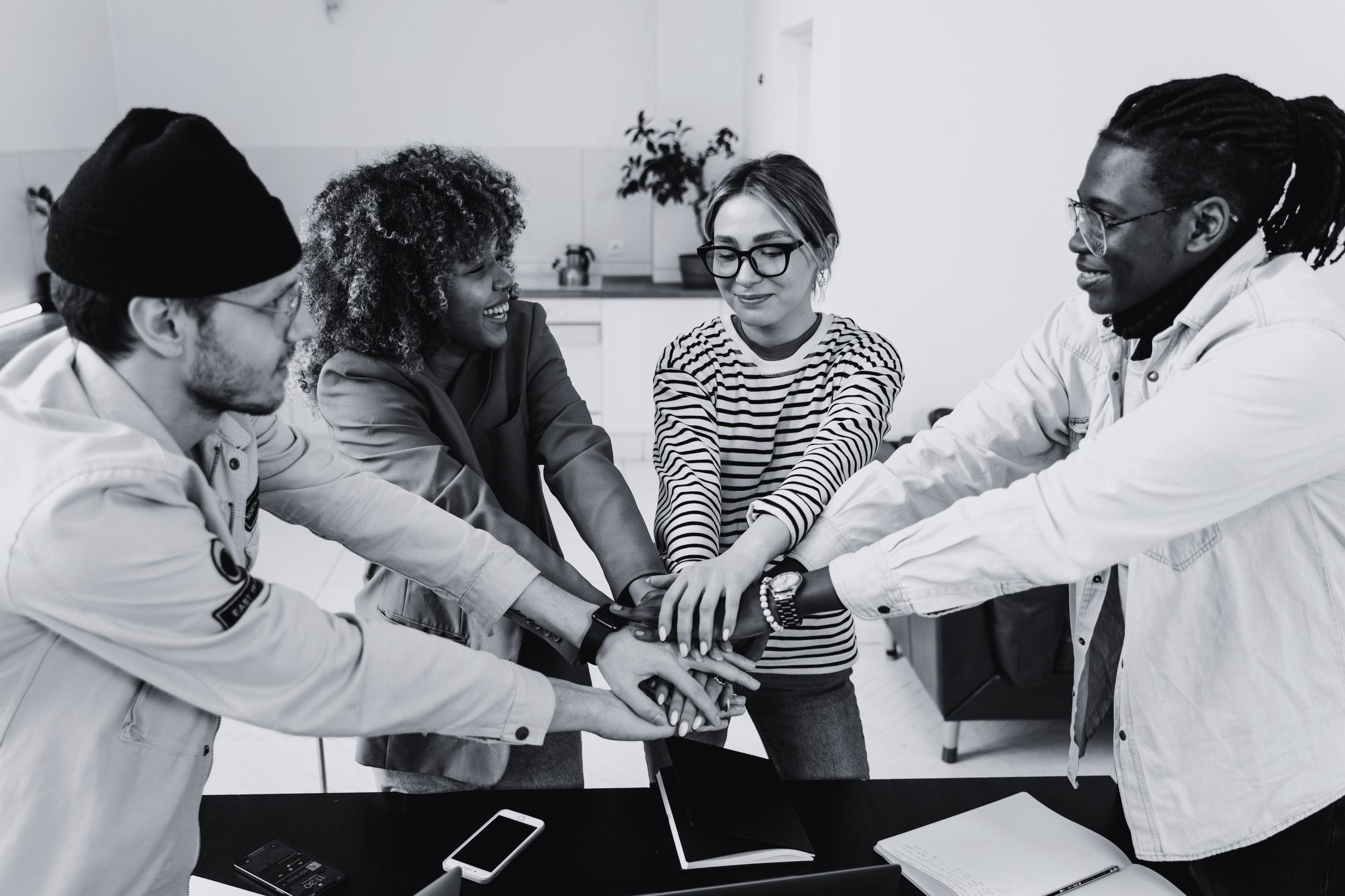 What is active listening?
Active listening is a communication skill that involves going beyond simply hearing the words that another person speaks but also seeking to understand the meaning and intent behind them. It requires being an active participant in the communication process.
www.verywellmind.com
The Importance of Nonverbal Communication
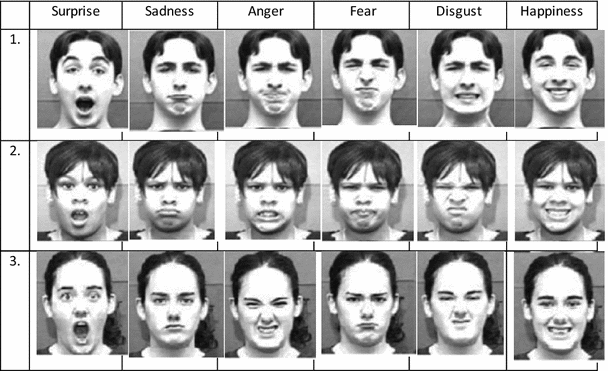 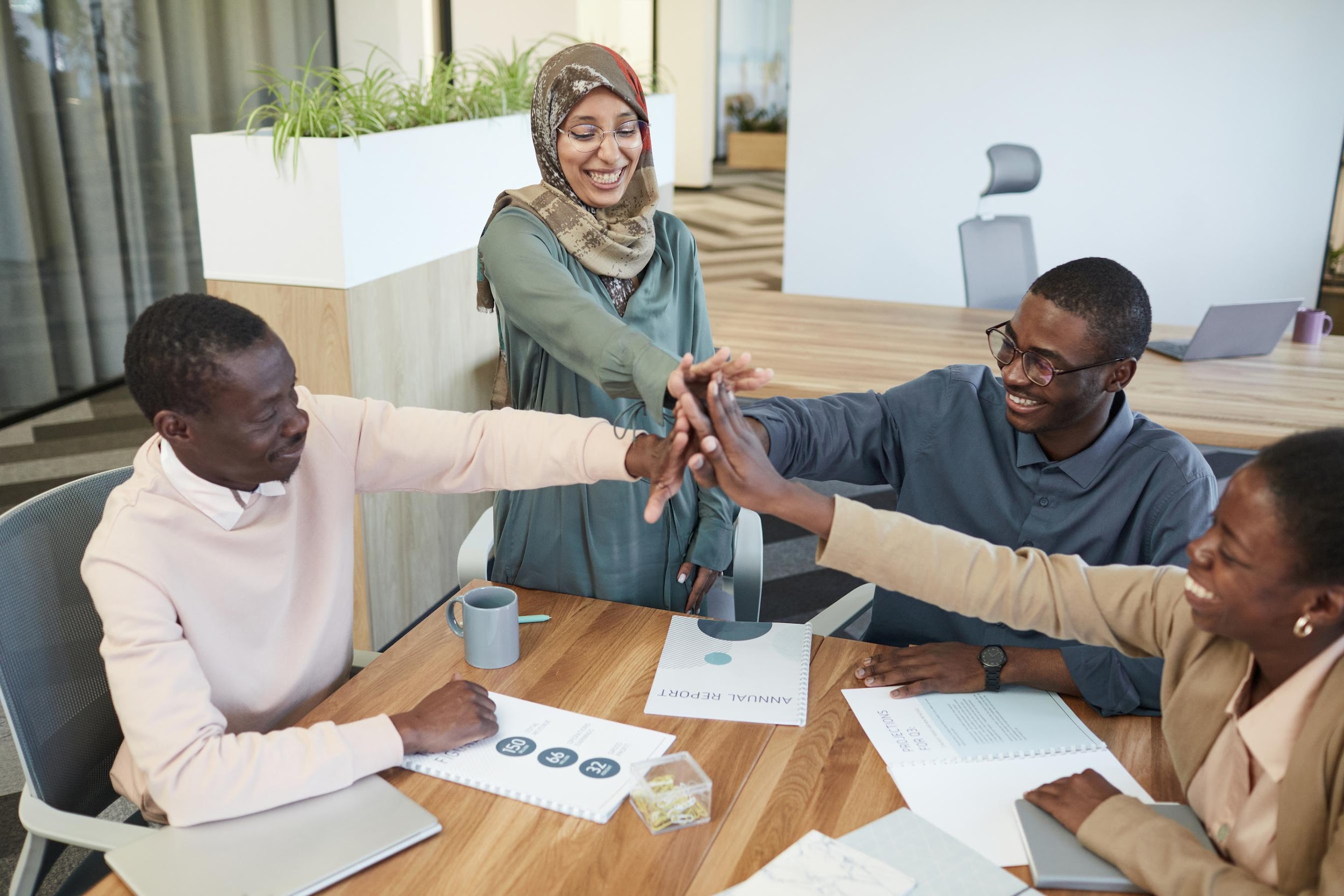 7%
Communication is through verbal interactions
55%
Through body language
38%
Through tone and pitch
https://blog.gitnux.com/communication-skills-statistics
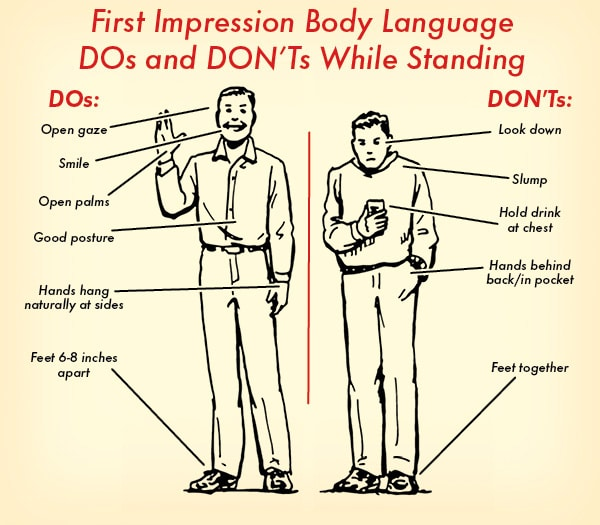 Body Language Tips
What message do you receive when looking at the person on the right versus the person on the left?
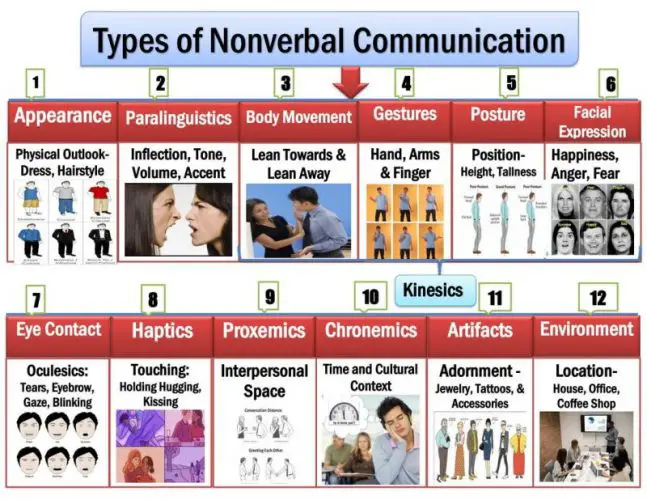 Communication Barriers
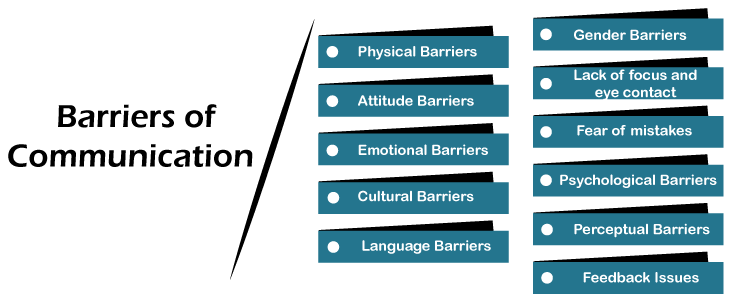 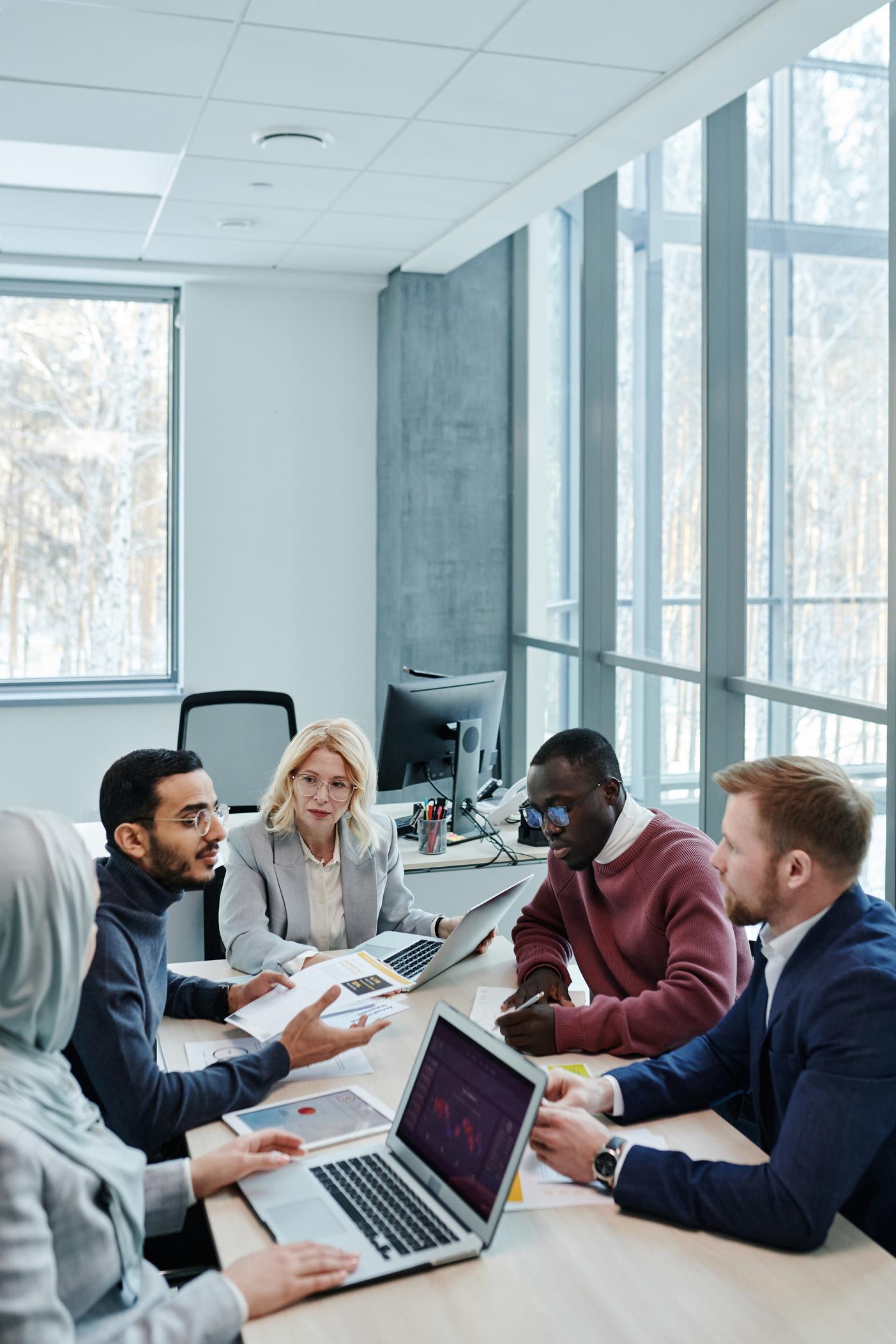 How Culture impacts Communication
What is Cultural Communication?
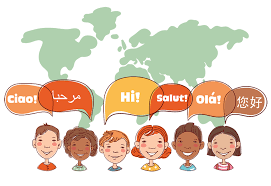 Culture can be defined as the beliefs, behaviors, norms, values, attitudes, customs, rules, and language that people share in a particular area or group.
Cultural differences that manifest in communication refer to the variations observed between people engaging in a conversation due to differences in their values, beliefs, norms, and behaviors. 
One can address these differences and communicate effectively by being more culturally sensitive.
https://study.com/learn/lesson/cultural-differences-communication-impact-importance-examples.html
How Culture Impacts Communication
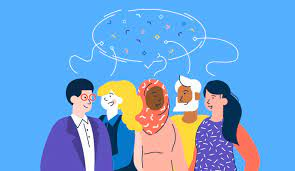 Communicating with different words, phrases, gestures, and the way that they apply it in conversation

This can also affect the way that they resolve conflicts because some cultures accept conflict and others find them undesirable

Individuals from different cultures approach conversations differently when delivering and inquiring information

Some cultures accept different vocabulary compared to others

Decision-making can look different. Some examples include empowering people to make their own decisions, others focus on making decisions based upon family or their elders.
Addressing Cultural Considerations
Cultural sensitivity refers to the awareness of commonalities and variations in people's cultures without labeling them as desirable or undesirable.
Being culturally sensitive requires understanding that the similarities and variations in people impact their behaviors, perceptions, and values. 
This enables a person to adjust behaviors to be at par with people from a different culture.
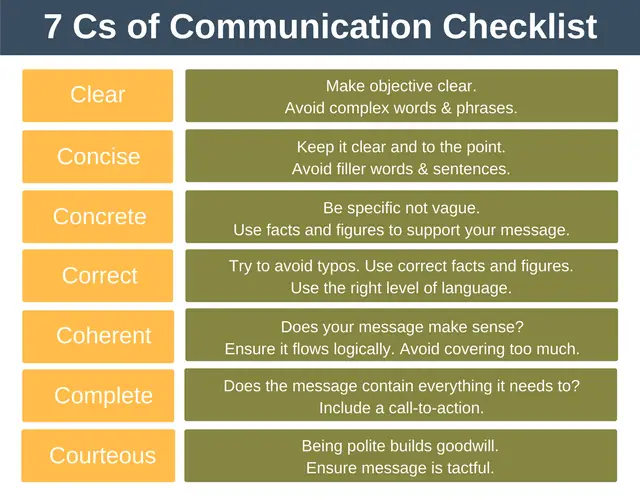 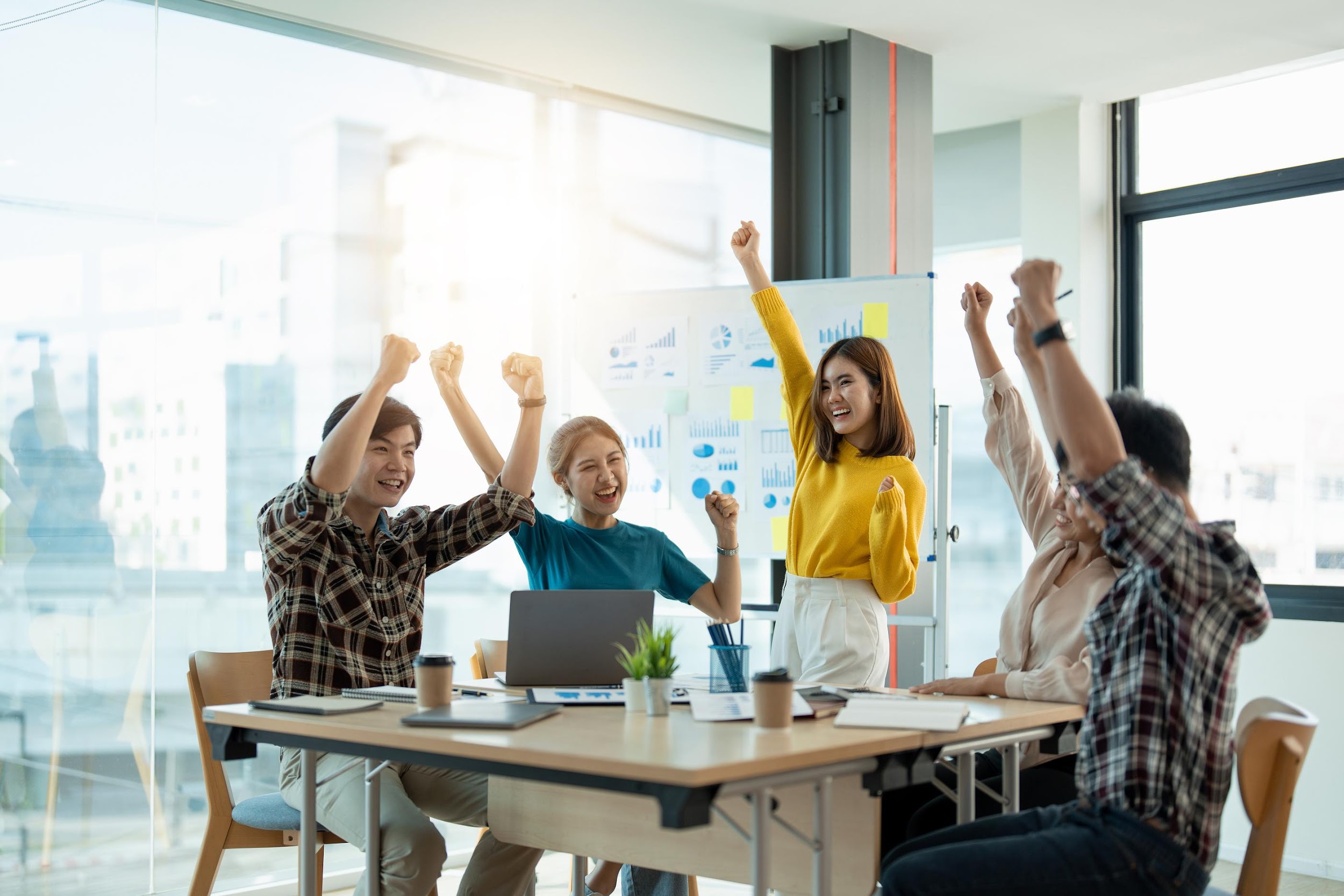 The Impact of effective Communication
Benefits of Communication Skills in the Workplace
Enhances productivity up to 30%
Improves relationships with coworkers and colleagues 
Decreases poor results in errors or failed projects
Increases the chance of accruing more money annually 
And more!
?
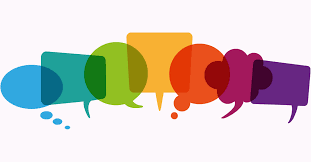 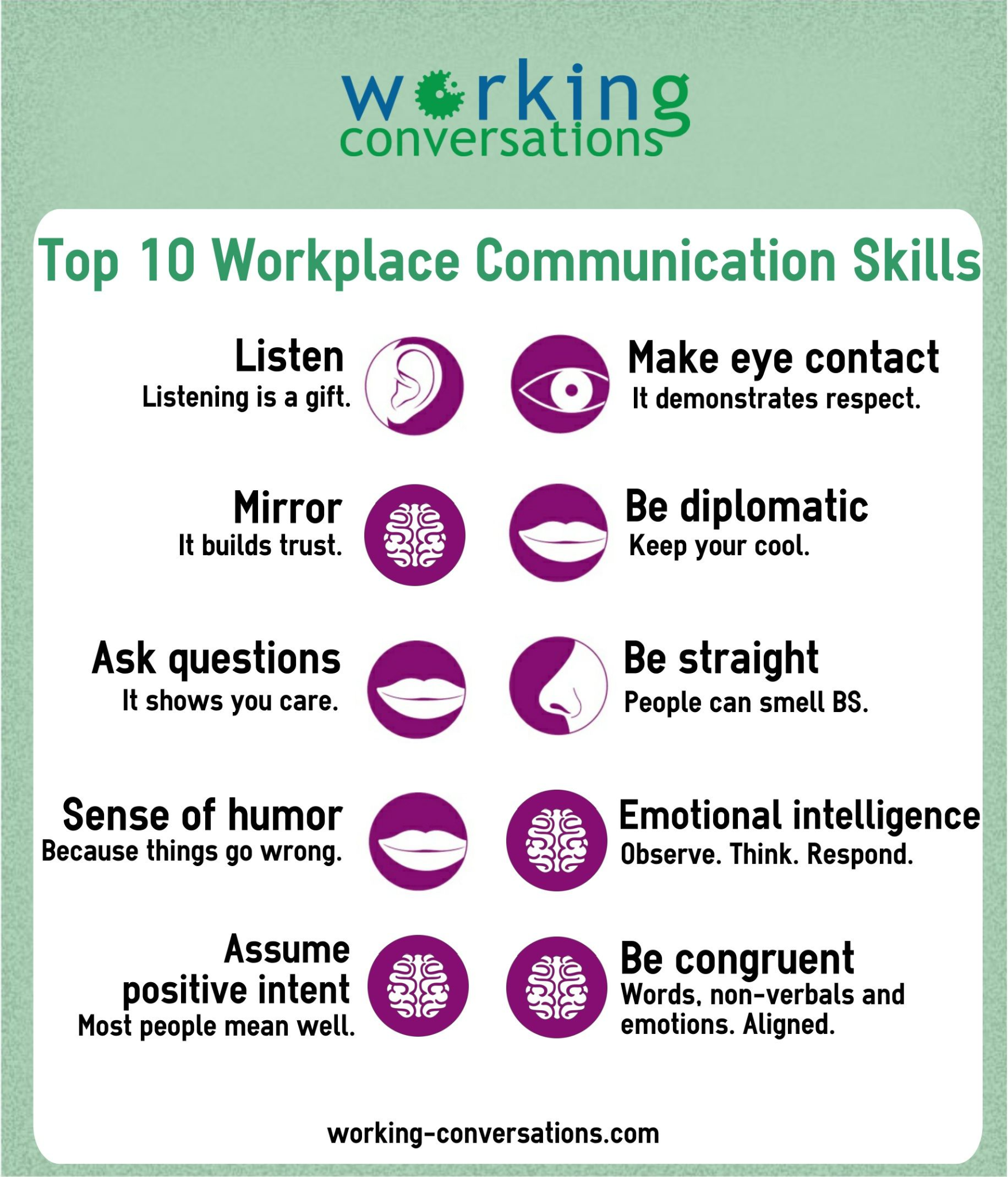 What does 
“approachable”
Look like
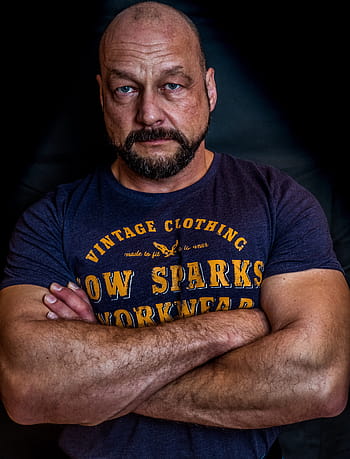 Body Posturing that Encourages Communication
Level of Comfort
Open Posture
Closed Posture
Raise self-awareness
Having open posture helps us feel comfortable and confident, which can help others perceive in a positive way.
Palms facing forward, arms apart, chest out, and chin up.
Can be perceived as uncomfortable and set the tone for the conversation. This includes legs crossed, hands touching hair, arms crossed, and bending to take less space.
What message are you trying to convey? How can you help yourself and others become more comfortable?
Communication Styles
Can be favored depending on culture, individual personality, and social environment 
Having an assertive style can be the most effective when expressing individual needs and acknowledging the needs of others
Passive communication can be helpful when conflict is becoming violent 
Some cultures accept a passive communication style over an assertive one because of the needs being focused on the family versus the individual
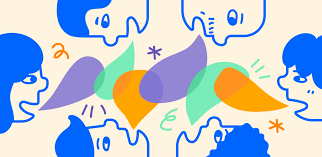 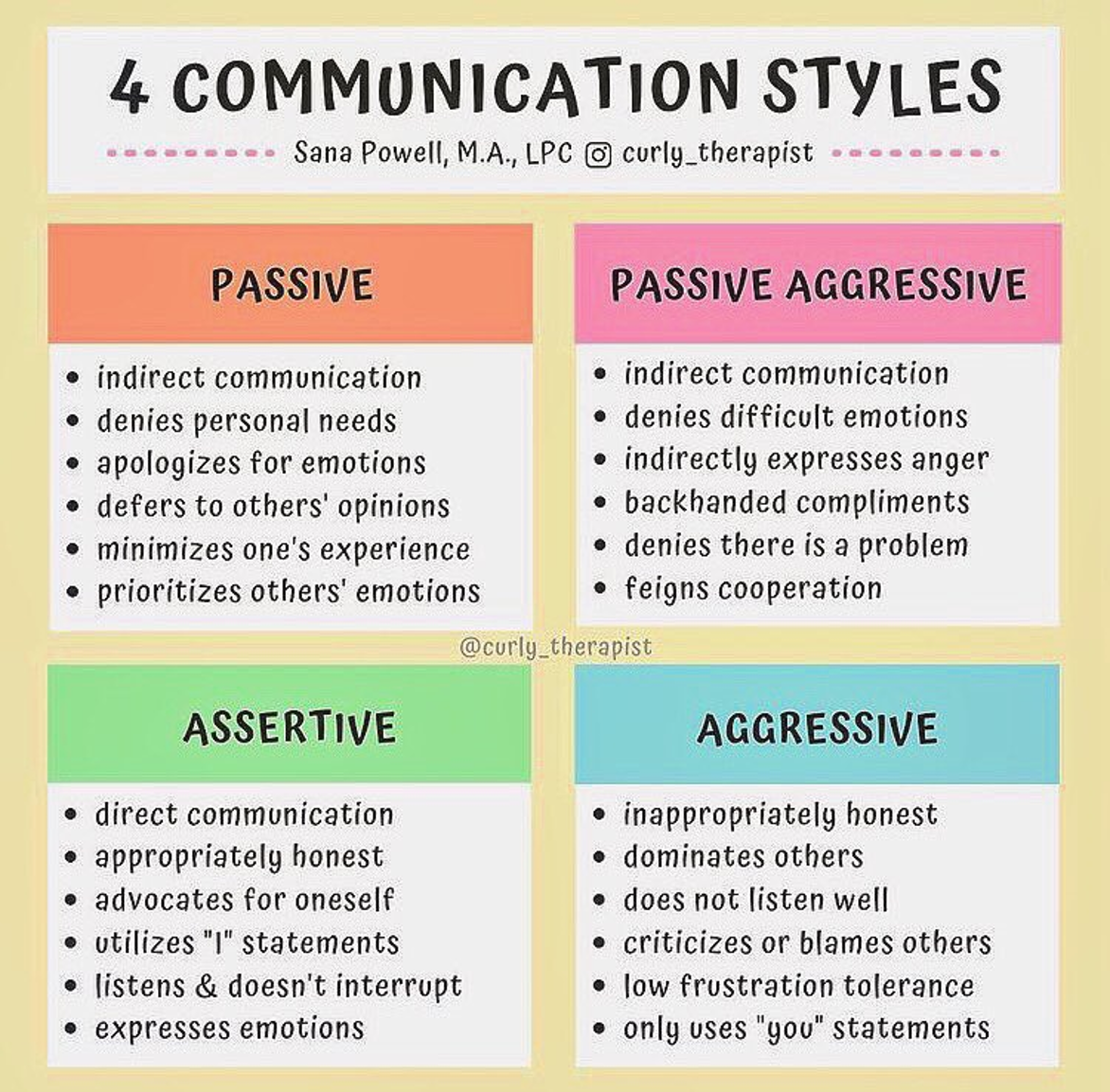 W
WEAKNESSES
Whe
T
THREATS
What are the blockers you're facing? 
What are factors outside of your control?
How does this impact me?
The Director is both Assertive and oriented towards Information and Processes.
The Socializer is Assertive and focused on People and Relationships.
The Relator is comfortable in a Passive and People Context
The Thinker has a mindset of being Passive and Interested in Data and Processes.
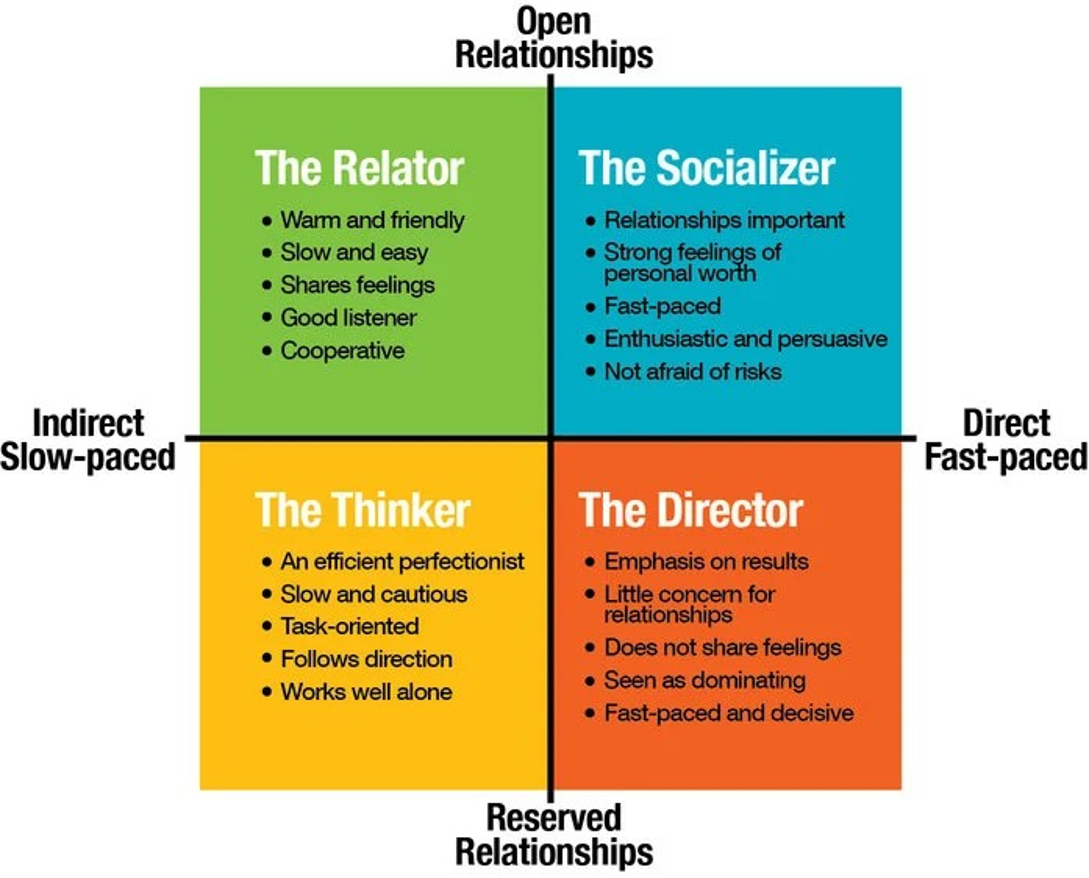 Relator Communication Style Traits
RELATOR TRAITS – 
    Concerned about stability – show how your ideas/work minimizes risk
    Think emotionally – explain your reasoning
    Like personal involvement – demonstrate your interest in them
    Need to know step by step sequence – provide outline and walk them through the process
Socializer Communication Style Traits
SOCIALIZER TRAITS 
Seek enthusiastic people and situations – behave optimistically
Think emotionally – support their feelings
 Want to know the general expectations – avoid too many details, focus on the big picture
Want others to notice them – compliments them personally and often
Thinker Communication Style Traits
THINKER TRAITS 
Concerned with aggressive approaches – control your tone, speak slowly and smile
  Proceed with caution – allow them to think, check on them before to make decisions
 Like to contemplate – tell them “why” a decision has been taken
 Think logically – give them detailed reasoning behind an action or decision
Director Communication Style Traits
DIRECTOR TRAITS 
Want facts and highlights – provide concise data
Strive for results – if you agree with their goals, show support and be proactive
Like personal choices – give them decision-making space
Tendency towards conflicts – argue with conviction on points of disagreement (make sure to be backed up by data).
JUST A TIP!
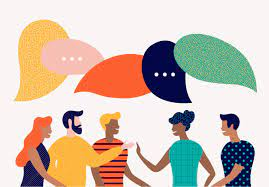 Remember:
Your emotions affect how you interact with others.
Before to enter in a crucial conversation, make sure to be in control of your emotions, so that you will be able to communicate in the way you want to be perceived!
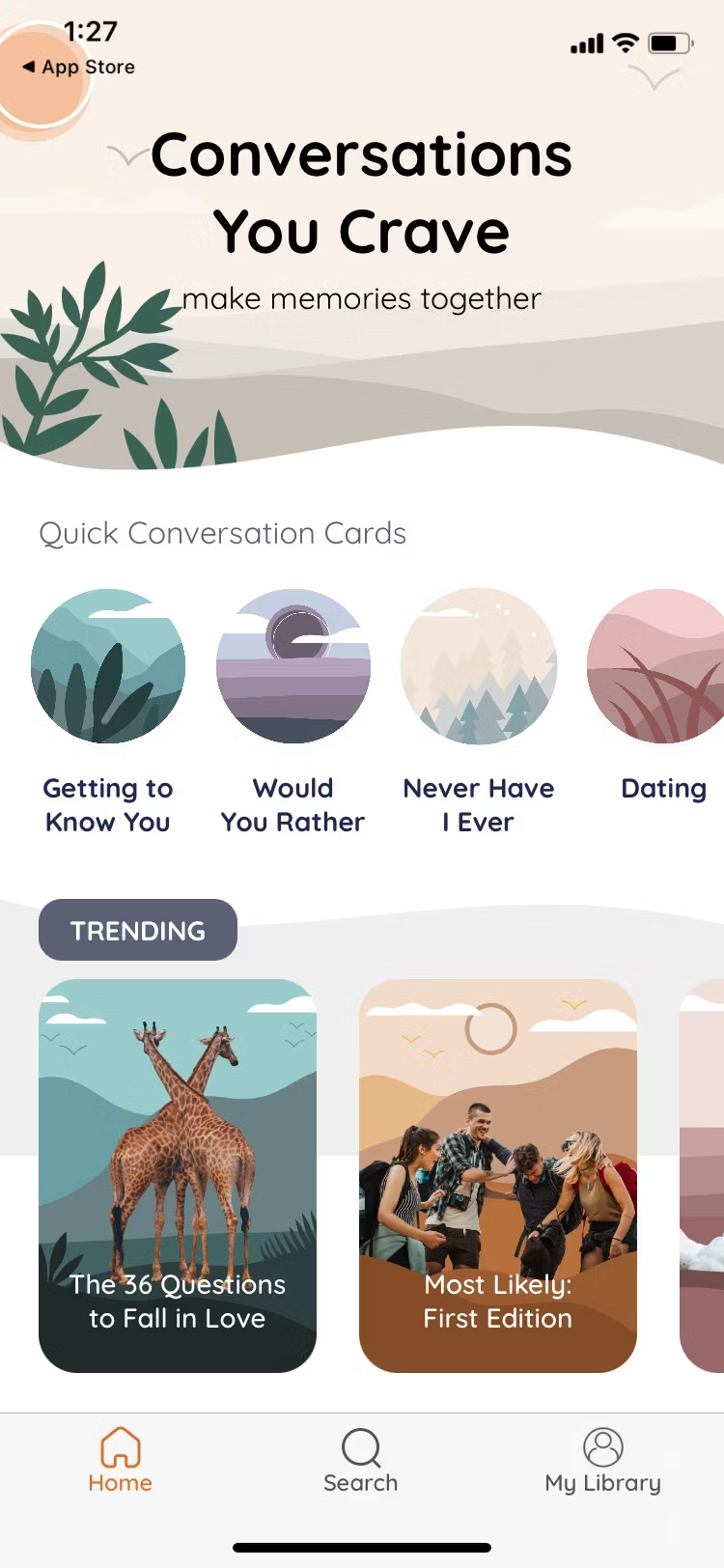 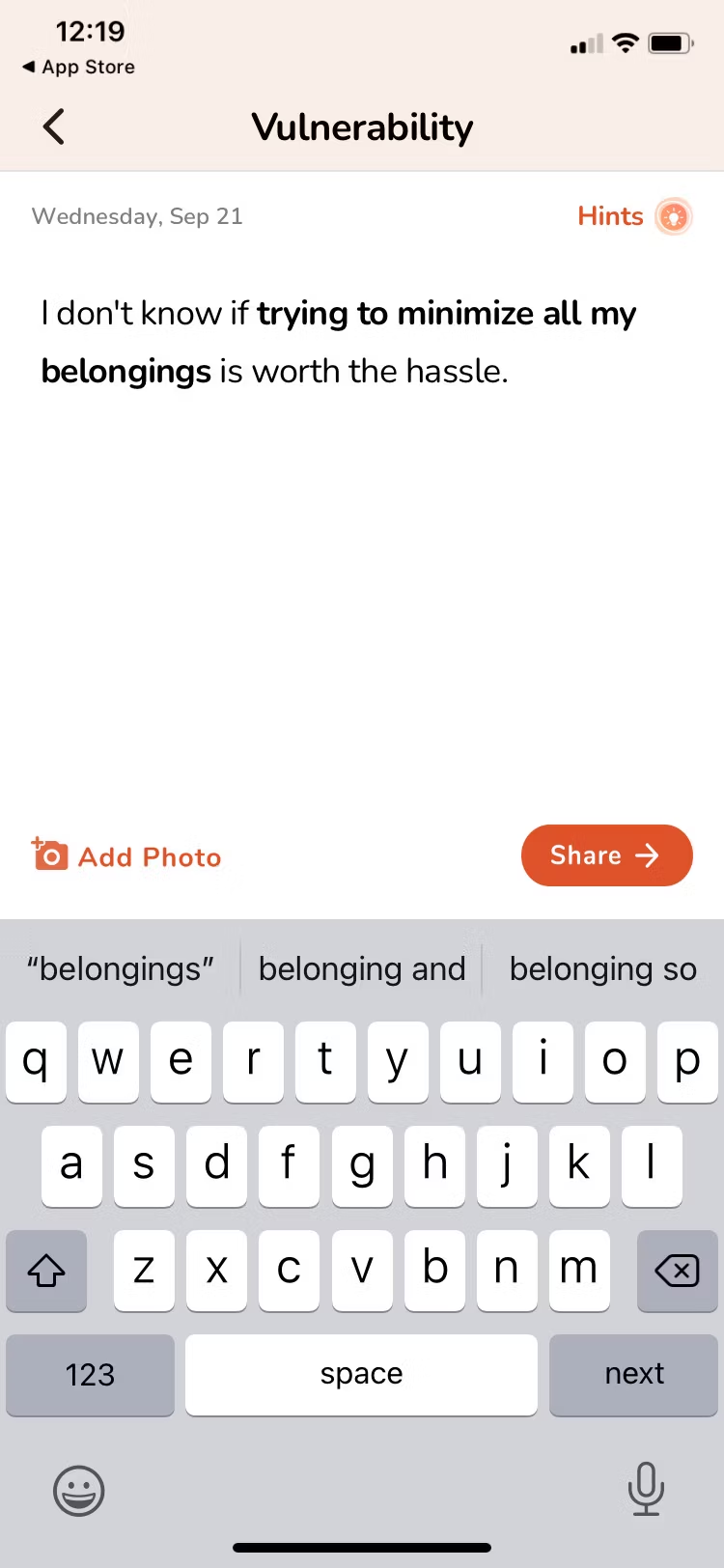 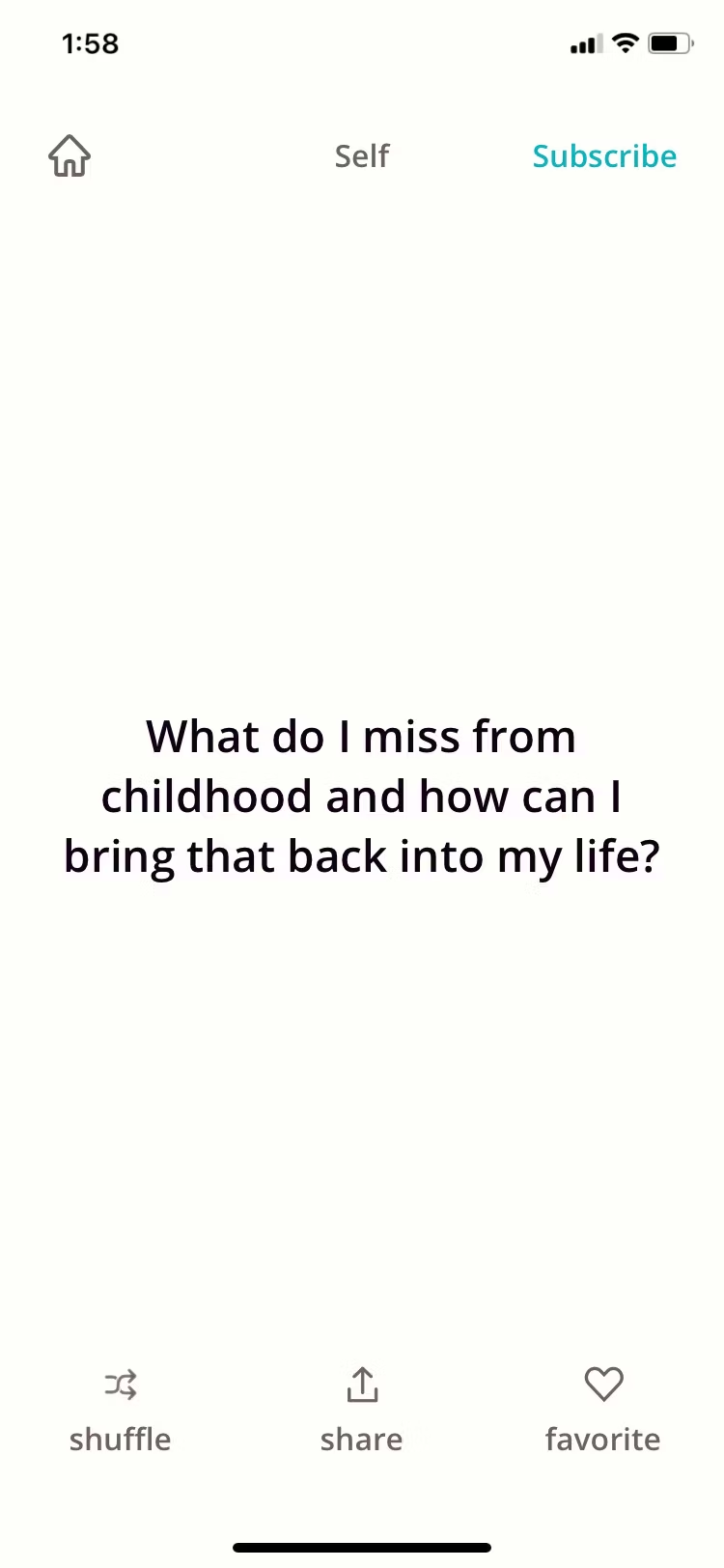 Resources 
for Healthy Communication
Use these resources for more help with starting meaningful conversations, reflect on a question a day with family and friends, connect with others to meet new friends, connect with your partner, or learn new communication skills on a professional level
Longwalks: A question each day
Big Talk
Gather- Conversation Starter
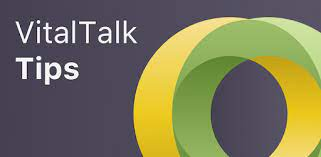 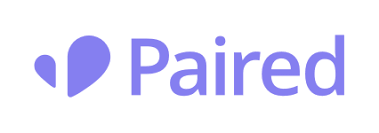 Connect with your partner
Mindful communication skills for professional use
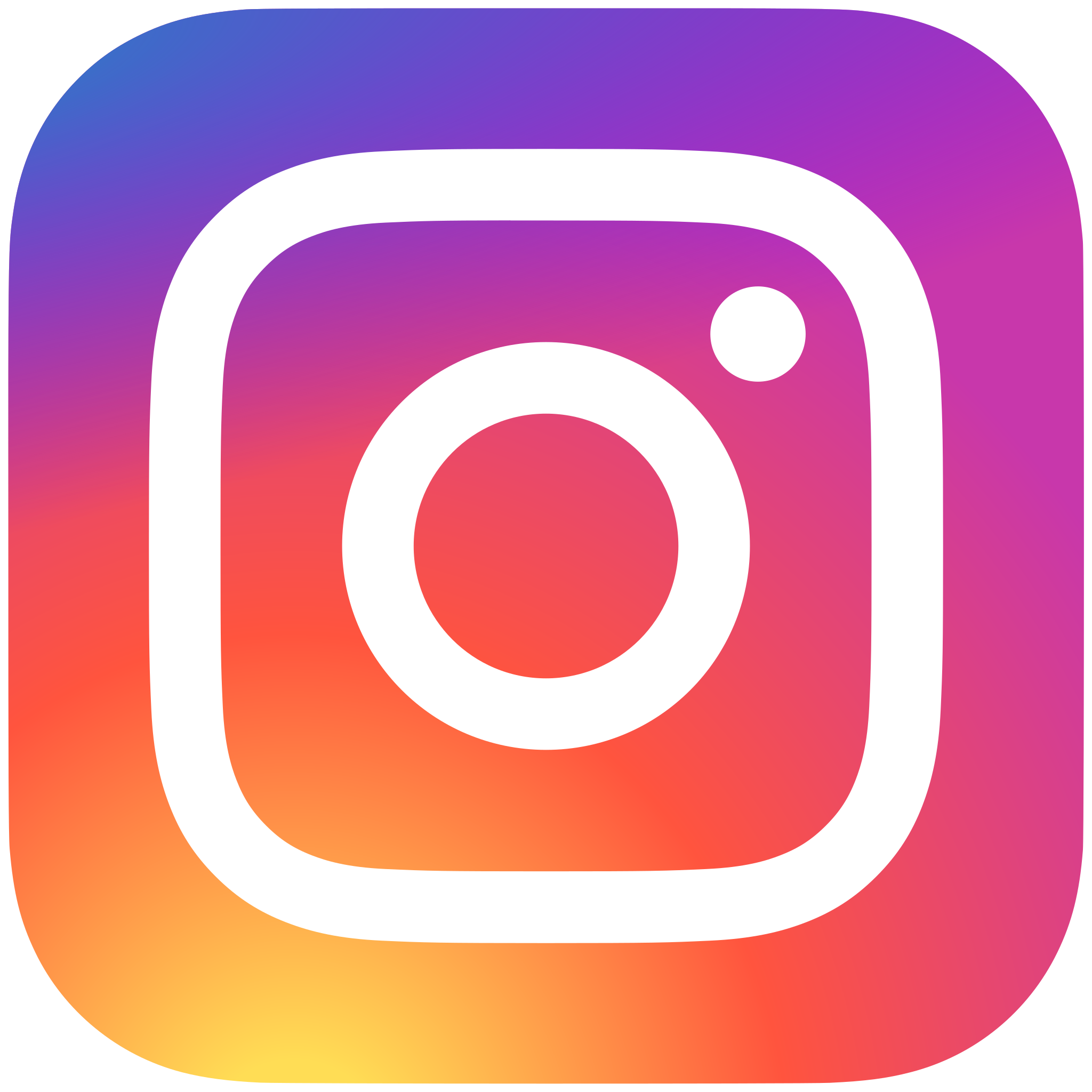 @branchesofgrowth
thank you!
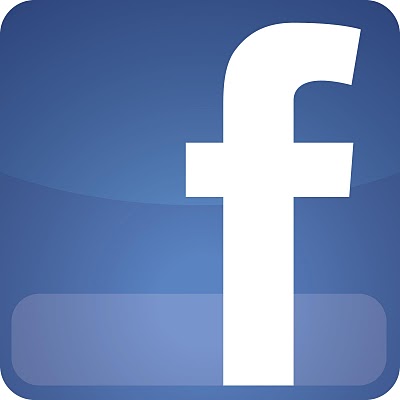 @branchesofgrwth
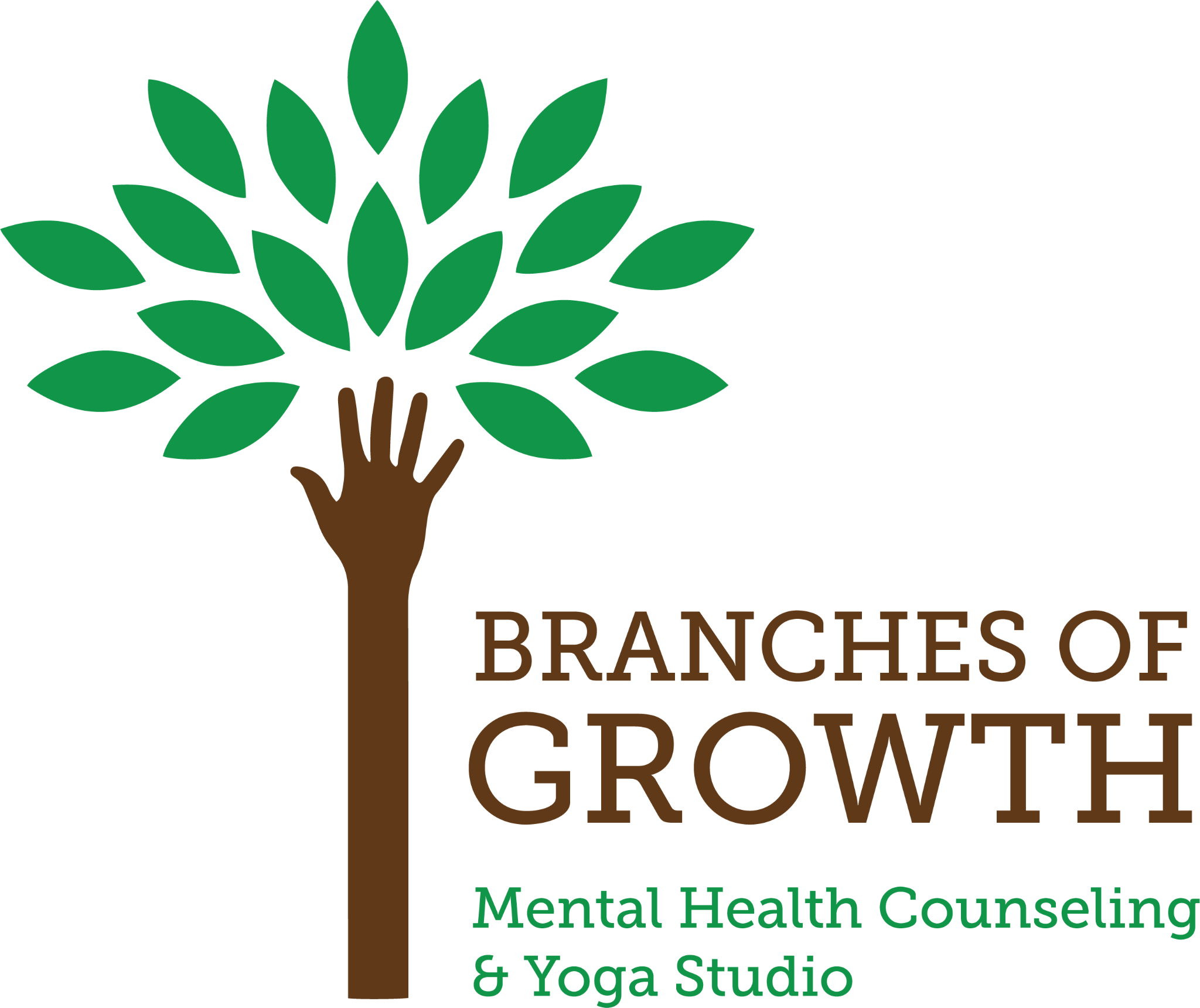 References
https://www.skillsyouneed.com/ips/what-is-communication.html
https://www.pngall.com/disclaimer-symbol-png/download/17713
https://us.humankinetics.com/blogs/excerpt/nonverbal-communication-understanding-the-unspoken
https://marketbusinessnews.com/financial-glossary/kinesic-communication-definition-meaning/#:~:text=Kinesics%20or%20kinesic%20communication%20is,call%20this%20'body%20language
https://link.springer.com/article/10.1007/s00521-016-2522-2
https://blog.gitnux.com/communication-skills-statistics/
https://www.g2.com/articles/what-is-cross-cultural-communication
https://ecosystemsunited.com/2020/06/12/what-is-co-cultural-communication-why-is-co-cultural-communication-important/
https://www.atlassian.com/blog/teamwork/how-to-navigate-diverse-communication-styles-at-work
https://www.javatpoint.com/barriers-of-communication